Keeping our Youth Out of Trouble – part II
Tony Reggi
CTE Coordinator
NC Community Colleges
ReggiA@NCCommunityColleges.edu
Chris Droessler
CTE Coordinator
NC Community Colleges
DroesslerC@NCCommunityColleges.edu
Get the PowerPoint     www.ncperkins.org/presentations
[Speaker Notes: Thank You for the kind words.

I am Chris Droessler – and let me introduce Tony Reggi. Tony, tell the internet audience who you are and a little about your background.

(Tony Speaks) 
 
This is the second part of our Keeping Youth Out of Trouble series, which is part of the larger Young Adult Webinar Series.

As we were assembling this webinar we realized that there is just too much information to cover in one session, so we will be spreading this same topic over at-least three months.

There is a video available for the first in this series.  You can go to the NCWorks Training Center website or go to NC Perkins dot Org and find all of our presentations.


And as always - 
Download a copy of this PowerPoint and the related handouts by going to NC Perkins dot ORG and click on the “presentations” link.  Nona always posts it to the Training Center website as well.

Feel free to use all or part of any of my presentations.   If it can help get someone on a path toward a rewarding career, then you can take and use anything I have to give.

I have documented my information sources in the notes section of each slide in the PowerPoint to allow you to further research anything that you see here.




====
NCWorks Training Center 
June 28, 2016 @ 10:00 AM]
Last month
Juvenile Justice System
Diversion
Model Programs
Roots of Risk
2
[Speaker Notes: Last month we talked about . . .
Wait !   -- We skipped a month. 
Two months ago we started this topic of Keeping Our Youth Out Of Trouble.

Here is what we looked at then.

Please download the PowerPoint and watch the video for that one. 

Tony and I set the stage for talking about the juvenile justice system, some model programs, and the roots of risk.

This month we take it to the next level and talk more about what to do.]
Avoid Labels
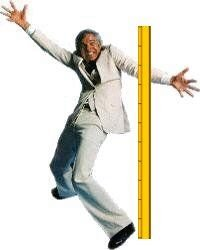 Don’t label youth
Don’t label parents

All youth are “normal”
3
[Speaker Notes: We are using labels here to discuss what to do, but in real life, we need to avoid the labels. 

Treat each youth and their parents as unique unto themselves, and focus on what the team can do to help little Johnny make the best of his life.

There is not one single measuring stick to hold up to all youth.

Even the “normal” label should be avoided, because all kids are normal.

When it comes to the law, there are some hard rules that everyone should follow. If your youth do not like the rules, then help them work within the system to create change.


=======
https://www.tgm.org/MeasureUp.jpg]
Expanding Horizons
They begin to understand that things can be different than what they have experienced in their own families. 
When kids have spent a considerable amount of time with the families of friends, 
By that time, they have spent all of their formative years in an abnormal situation, developing abnormal ideas about love, loyalty, interdependence, functioning and roles
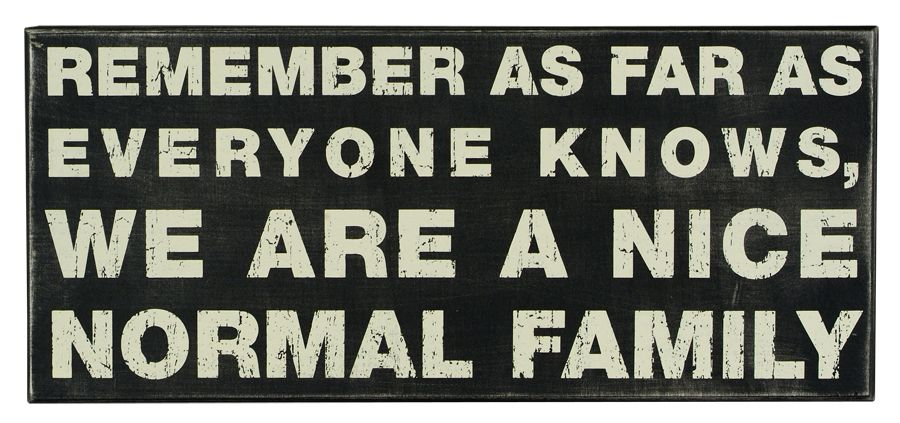 [Speaker Notes: It is important for the youth to have many experiences.  Many different experiences.

They need to experience families and cultures that are different from their own.

They also need to learn how to make decisions that will impact their choice to stay were they are -- or choose something else.

What society calls “abnormal” might have always been their ”normal.”  And we should never label it as “abnormal,”  we should just call it “different.”

It is up to the youth and/or the family to do their own self-labeling, and to make the decision to change.

You never know what a restaurant serves unless you try it.

For many it is just getting away from the family and experiencing other families.  Getting out of the neighborhood and experiencing others. Even visiting other countries.

Being mature enough to compare and contrast their own sense of normal with others. 

See – remember those compare and contrast papers you had to write in English class. Here is a practical use for them.

My normal is not your normal.


====

Normal graphic
http://www.aroundncircles.com/2014/11/26/what-is-normal/]
Realizing and Rehab
Usually Kids are in their teens before they realize their family has issues.
Thus they have already developed abnormal ideas about, love, loyalty, friendship, independency, and roles.
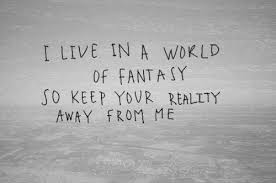 [Speaker Notes: Everyone grows up thinking that their family is normal.

Our family, -- and our extended family, -- teach us about love, loyalty, friendship, independency, and our role in many situations.

Our family also teaches us right from wrong, which is what we will be talking about next month.

I was in my mid-thirties before I realized that my family had issues.  I thought we were normal.]
Working with the family
To deal with a dysfunctional family is not only to deal with whatever they say the problem is, but also to deal with an intricate system of illusions and myths that the family relies on to keep it whole.
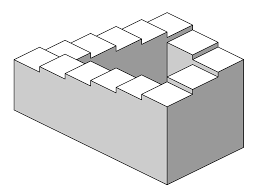 All families are normal
[Speaker Notes: Even if families know they are dysfunctional, they will probably not admit it. 

They will try to hold the family together a best as they can – and don’t need an outsider telling them how to run their family.

In most cases they do not know how to change or what to change to. 

They just know something is wrong, but are afraid to admit it.

 Rule number one is -- don’t tell them that they are doing it wrong.  All families are normal.]
Get Help
In most dysfunctional families children tend to learn to doubt their own intuition and emotional reactions. 
 Outside support 
provides an objective perspective 
much-needed affirmation which will help you learn to trust your own reactions.
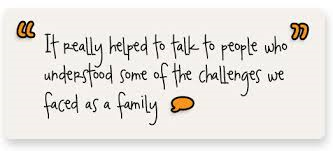 [Speaker Notes: Children know when something is not right, but they are smart enough to know to not question the status quo, or the way things are.
They begin to doubt their own intuition and emotions, since their family says they are not correct.

We are not in a position to tell the youth that their intuitions or emotions are wrong.  Those are real to the youth, and we have to first seek to understand.

We can provide an outside perspective.  Sometimes just being around people that are outside their family or neighborhood is enough to get them to start examining their own life and making decisions as to where they need to be.

You might be the person with whom the youth can discuss their intuition that something is not right about their family life.]
Fix It
In order to change family dynamics, everyone in the family needs to identify what is happening, and make the commitment to change. 
Secondly, the unhealthy behaviors (secrets, addiction, etc) should be eliminated and as a family you should find new ways to support each other.
[Speaker Notes: We are not in the business to fix families.

But we are here to help answer questions.

We can point out facts.  We can listen.  And we can help them experience new ways of doing things.

If they want to talk about their situation, we can help facilitate the discussion by helping them focus on what they want to discuss.]
Look before you Leap
Don’t criticize. Analyze. 
If you think the family is dysfunctional, take a step back and try to identify the forces that keep it that way.
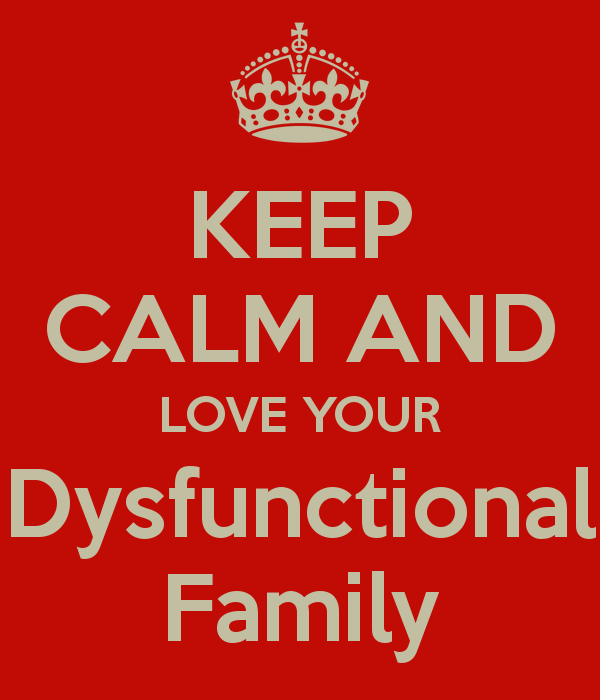 [Speaker Notes: Do not tell the family that they are dysfunctional.

Help the youth discover the forces that are affecting the family.

=======

Dysfunctional graphic
http://www.keepcalm-o-matic.co.uk/p/keep-calm-and-love-your-dysfunctional-family-3/]
Resilience; a great resource
Resilience is the ability to thrive despite adversity and enables people of all ages and backgrounds to lead healthy and fulfilling lives despite formidable obstacles.
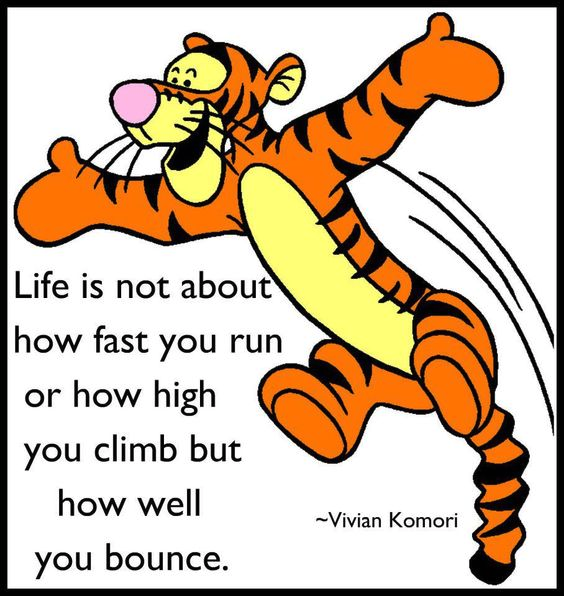 [Speaker Notes: People are resilient.

We are flexible.

We heal when hurt, though sometimes the healing takes a long time.

We all will face obstacles throughout our lives. 
Learning how to get around the obstacle -- and then bounce back to normal is important.



======
Tigger graphic
https://www.pinterest.com/pin/57913545181470684/]
Recognizing the strong points
People who grow up in dysfunctional families often:
Have finely tuned empathy for others; 
Are very achievement-oriented 
Are highly successful in some areas of their lives;
Are resilient to stress and adaptive to change. 

It is important not to lose sight of the good qualities.
[Speaker Notes: When we talk about bad things in our lives -- We often say if it doesn't kill you -- it makes you stronger.  Kelly Clarkson had a song about that.

Often folks from dysfunctional families end up doing OK.  And in some ways they are better off for having gone through those experiences.

It is hard for me to be empathetic to someone in a situation that I have never experienced.

But I am a good listener.  And that’s important.]
Fix It!
More than 70 percent believe that the problem could be addressed through real-world learning opportunities, among other things.
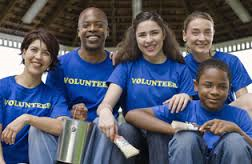 [Speaker Notes: Real-world learning opportunities.

We try to get kids in high school and college to do an internship that connects their studies to the real world.

It is too easy for many to learn in an education setting where outside forces are highly controlled.

Kids need to get out and experience the world.]
Local Talent
All youth have important assets, talents and skills that may fall outside the standard academic curricula.

When they feel ownership for a program, they are more likely to give commitments that only highly energized young people can muster.
[Speaker Notes: We talked a few months ago about career interests. 
How everyone has different career interests, and that’s OK.

I believe that everyone has a superpower, a special talent they poses that they can use to make the world a better place. 

These superpowers are generally not identified by school tests, and rarely self-identified. 
Superpowers need to be identified by an outsider and explained to the person.

We are talking here about putting the youth in a leadership position.
In many families the youth are not allowed to assume any position of leadership.

Let the youth take turns providing leadership for an event. 
It might be just five minutes of leadership, but those five minutes might make a big difference in their life.]
Process
Nurture and grow the youth’s preexisting passions
Encourage them to express those passions through service, rather than simply to present them with a problem and a service project without considering their needs and concerns.
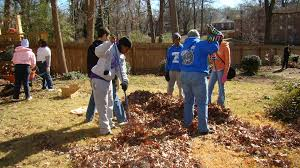 [Speaker Notes: We will be talking about passion in a future webinar this fall.

Helping a youth discover their passion and to nourish it can help them break free of the bondage of a dysfunctional family.

Empower youth to discover why they are here on earth, -- which gives them a purpose in life.  -- More on that in another webinar.

Getting kids interested in service projects is a way for them to connect to the world, and to offer themselves to the world.]
From the heart
The youth feel more connected to their service because they have invested their most intimate passions and traits into the work that they do.
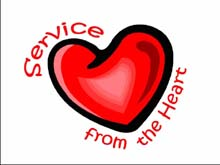 [Speaker Notes: Through a service project, they can try out leadership, and hopefully, discover that they have the power to make a positive change in the world.

People like to do what they like to do.

If they are not ready to commit to a service project, -- then it would be unwise to force them.

=====
Heart graphic
http://www.icontraining.com/training_products/?t=45]
Prerequisites
Send Equipped
it is important to give these youth the requisite knowledge and skills to perform their service successfully and meaningfully.
This allows the youth to participate in a form of service-learning.
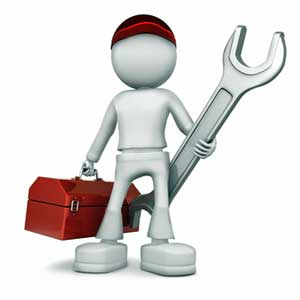 [Speaker Notes: For whatever endeavor, the youth need to be equipped.  

Not just the right tools, but the right knowledge and skills necessary to perform the tasks.

Some people like structure an some do not. 
Finding the happy median in not easy.



=====
Tool graphic
http://www.pottsviolinstudio.com/practice-tools.html]
What about you
Make it personal
youth service providers are strongly attached to the issues they were confronting because they had formerly dealt with them
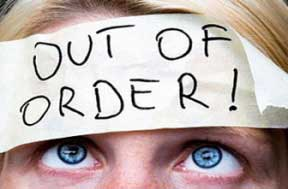 [Speaker Notes: I assume that many of the youth service providers were troubled youth themselves. Or you have close family members who were in trouble.

This helps you to identify with the situation.

And hopefully, youth service providers can confer with each other to find someone who has been in a certain situation. 

And then there is always Google, and many blogs and discussion boards.

Nothing is truly new under the sun!

====
Out of Order graphic
http://www.top10zen.com/top-10-excuses-for-leaving-work-early-68?page=2]
Getting Smart Now
Low intelligence and attainment predict both juvenile and adult convictions (Farrington 1992)
Low intelligence makes abstract learning difficult
However, combining a hands-on approach with abstract concepts increases learning, skill, and IQ.
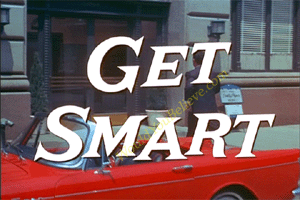 18
[Speaker Notes: It’s time to get smart.

Here in bullet three is what I have been preaching my entire life. 

As an Industrial Arts Shop teacher, I knew that some kids excelled in my class whereas they were labeled as bad students, because they did not perform well in the core subjects.

The real problem is that they never had a reason to learn, and the learning that was presented to them had no meaning to them.

Quadratic formula – who cares.

But the physics that goes into placing your stereo speakers for maximum bass output is important. And you don’t usually get that in Physics class, but you could get it in a hands-on applied physics class like those you might get in Career and Technical Education courses.  That’s where I work.

Getting smarter can start through service learning, like volunteering at a Habitat for Humanity project.
Hands-on learning helps people learn.

=====
Smart Graphic
https://en.wikipedia.org/wiki/Get_Smart]
Improving opportunities
There is a strong link between poor academic achievement and delinquency “Addressing the Unmet Educational Needs of Children and Youth in the Juvenile Justice and Child Welfare Systems” (Washington, DC: The Center for Juvenile Justice Reform, May 2010),
Making a full continuum of educational opportunities available to youth to meet their individual goals, including pathways to achieve high school diplomas, GEDs, college preparation, and career and technical training.  U.S. Departments of Education and Justice, “Guiding Principles for Providing High-Quality Education in Juvenile Justice Secure Care Settings,” (Washington, DC, Dec. 2014),
Make academic training relevant by linking it with career preparation.
19
[Speaker Notes: In education, we have created silos of learning that often do not connect to each other nor connect to the real world.

In Career and Technical Education, in both high schools and the community colleges, we have tried to create an atmosphere where learning is contextual. 

Where you don’t just learn mathematical formulas for the sake of using them on a test, -- you learn mathematical formulas that you can use immediately on a hands-on assessment. 

And hopefully, that hands-on task is in an area where the student is interested.]
Improving opportunities
Provide youth with “soft” skills development, also known as “21st century skills” – skills that teach youth to be presentable, reliable, and productive employees as well as skills in interviewing, problem-solving, and anger management
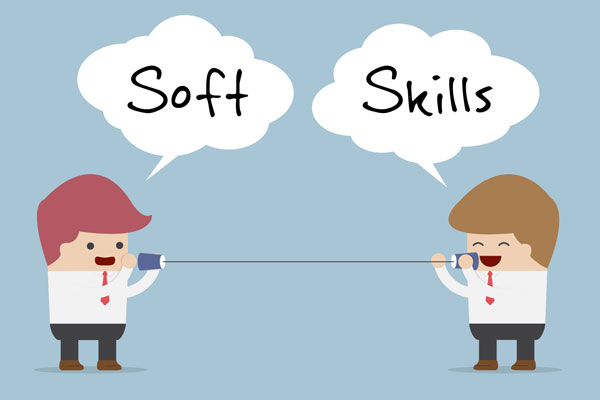 20
[Speaker Notes: And besides the occupation-specific skills learned in Career and Technical Education classrooms, there is a great need to develop the soft skills.

These are skills that are hard to learn from a book. 
Soft skills develop over time as you interact with more people in different settings.

How to work together as a team with folks who are different from you to achieve a team goal rather than everyone focused on their own personal goal.  Team sports are a good example of this.
Take your youth to a ropes course where everyone has to help each other so the team can finish.

In a group setting, just learning how to wait your turn to speak is important. Not hogging the conversation.

Many of us grew up with a family dinner conversation where we learned these important communication skills. Being able to give the Reader’s Digest of our day was important to helping the family keep tabs on what the members of the family were doing. 

Most families have given up on this practice which leads to a generation of folks who do not know how to have a casual dinner conversation, or be able to express what they did that day and what they plan to do the following day.  

Practice at home makes it easier to stand up in front of the class to present a report.  
This kind of communication is high on the wish list by all employers for their future hires. 
And unfortunately, the skills are not there.

You have to get your youth to talk in front of a group of people. Just a minute talk at first, but practice is the key to future successes.

======
Soft skills graphic
http://www.connectionsacademy.com/blog/posts/2014-12-01/Why-Developing-Soft-Skills-during-High-School-Matters.aspx]
The Key
60% of America’s prison inmates are illiterate; and 85% of all juvenile offenders have reading problems. (A $5 Children's Book vs. a $47,000 Jail Cell -- Choose One)
Kids’ vocabulary, language, and pre-reading skills are far ahead of their peers’ when they reach school – typically six months ahead – simply as a result of being read to regularly.
Remarkably, the cost of the Reach Out and Read program is only about $10 per year per child
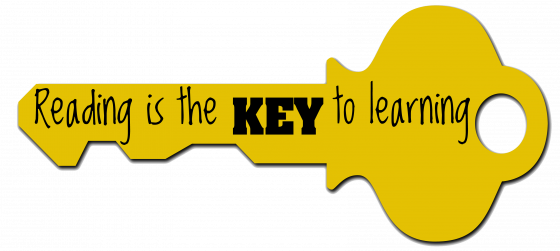 [Speaker Notes: I grew up in a family that read books, magazines, and the newspaper.  And we talked about what we read at the dinner table.

Being able to read is the gateway to gaining self knowledge.  And knowledge, -- or at least the knowledge of where to find information -- is critical to having a successful life.

Reading in the content area is a strategy we use in Career and Technical Education. That means that in an automotive classroom, reading a work order written by the service manager is essential to knowing what to do in your job.

Knowing how to find answers in the National Electrical Code book is essential for the electrician to do his job correctly and safely.

In many ways this is reading because you want to keep getting a paycheck.  But this kind of job-specific reading can lead to other forms of reading.

Try encouraging your youth to have regular discussions of current events. The youth may want to read more about a topic of which they are interested.

The ability to read is one way that separates the haves from the have-nots.

=====
Key graphic
http://www.ats.edu.mx/ifs/salc/?p=6685]
Helping the Parents
Faith Groups
Library
A Family Mentor
Picture books
Reading in a different way
Create your own Story
Family stories
Community events
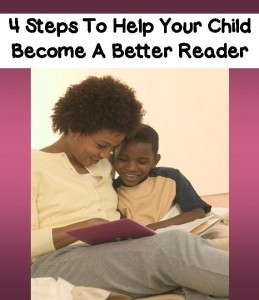 [Speaker Notes: Remember that the family has to want to change before it will change.

But being around folks who are different -- exposes people to new and different ways of doing things, -- and allows them the freedom to explore -- and possibly adapt other’s customs and norms as their own.

There is a feeling of safety in a faith group, or a family mentor.  

The local library is a non-judgmental place where all can agree that knowledge exists.

Sometimes you have to start simple with comic books to get kids to read.

Keep a journal.  Have you seen the movie Freedom Writers?


=====
graphic
http://teacherhelpforparents.com/2015/01/4-steps-to-help-your-child-become-a-better-reader/]
Willingness
Effective leveraging of cultural tools and icons familiar to high-risk youth to increase their comfort and willingness and eagerness to serve.
Celebrity, role model, respected leader, local state or national.
Somebody who won the fight
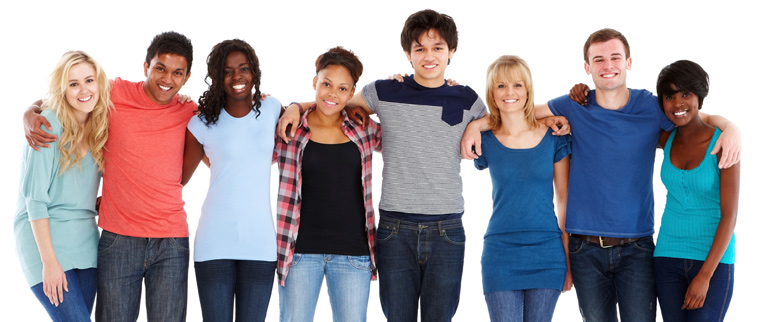 [Speaker Notes: People will emulate someone if they can see themselves as that person. 

We put up walls when the person is a different gender, race, age, or perceived to be “one of them” not one like me.

In education, we try to use inclusive photos like this one, so the youth can see themselves, or someone like them.


====

Teen photo
http://www.healthyteennetwork.org/sites/all/themes/htn/images/teens.jpg
http://www.healthyteennetwork.org/]
Resources
https://www.ncdps.gov/sbc/ 
https://www.ncdps.gov/Index2.cfm?a=000003,002476,002483,002482 (NCJCPC)
http://youthjusticenc.org/blog/
http://blogs.edweek.org/edweek/rulesforengagement/CRDC%20School%20Discipline%20Snapshot.pdf
[Speaker Notes: We took many of the preceding slides from another presentation, and here are the references.]
25
[Speaker Notes: The five largest street gangs in Raleigh declared a truce recently.

What got them to stop is when they realized that the image they were portraying to the kids in the neighborhood was not what they intended.
The kids saw gangs as nothing but folks from the neighborhood killing other folks from the neighborhood.

The gang members were not exactly the adult mentors these kids need to look up to.

This opens the door for some frank discussions about the negative aspects of gang activity.

I work with a ministry in Southeast Raleigh and have been seeing an increase in the negative actions of a youth gang. 
I hope this gang truce can start to positively impact the youth who look up to the older gangs.


=====
http://www.newsobserver.com/news/local/crime/article91288482.html]
Gangs
Don’t glorify gang activity
Discuss negative effects
Choices have consequences
Discuss positive life choices
Focus on youth’s positive skills/influence
Family cares
Discuss conflicting messages
Remain accessible
26
[Speaker Notes: Gangs offer power, support, prestige, and economic incentives to their members. 

When you are working with Youth, they should not be allowed to glorify gang activity, dress in gang-style clothing, use gang-related slang or insults, or hand symbols during program activities.
It is best to not use any kind of hand signal, even the OK symbol.

Talk about the negative effects of gang membership on youth, their families, friends, schools, and communities. 
Like: increased risk of injury to oneself or family members/friends, difficulties in school, pressure to commit criminal acts, and consequences of committing criminal acts (incarceration, lack of future job opportunities, causing harm to others).

Emphasize to youth that their choices matter because their happiness and well-being are important not only to themselves but to the people who care about them. 
Emphasize to youth that they are responsible for their own choices, and make them aware of the consequences that they may face.

Help youth to think through conflicting messages about gangs and violence. 
Youth who have been exposed to violence in movies, music, television, and video games may have detached and unrealistic perceptions about violence. 
Adults should confront these false ideas and help youth understand that acts of violence have long-lasting effects on individuals, families, and communities.

IMPORTANT:  Do not ask them if they are in a gang.  Just talk about gangs as if they are not in one.

We do not have the time today to talk about gangs.
Google “gangs” and do some reading.  Work with your local police. Find out why youth join gangs.


===
http://www.corrections.com/news/article/33440-talking-to-youth-about-gangs

Charlotte Mecklenburg Schools document
http://www.cms.k12.nc.us/news/Documents/Gang%20Prevention%20overview.pdf]
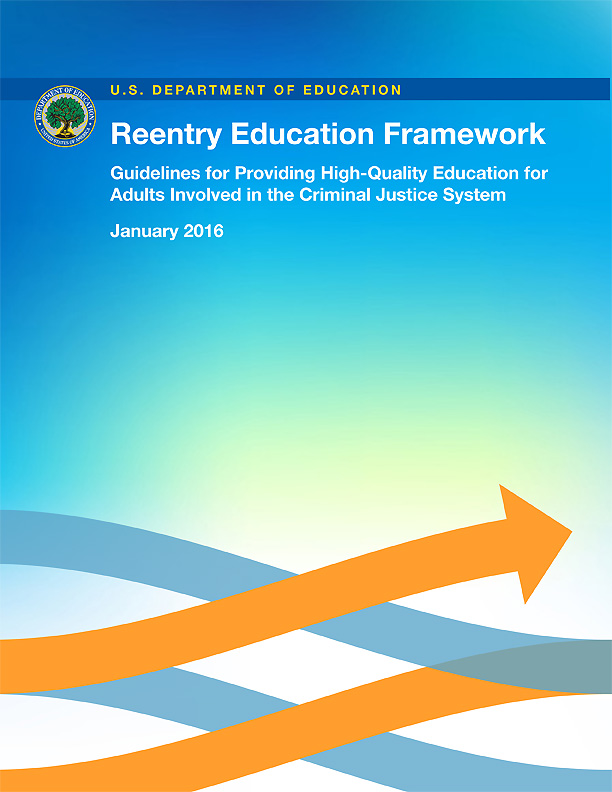 7/25/16
27
[Speaker Notes: Just released earlier this year.

The Reentry Education Framework presents an approach for reentry education providers to develop an education continuum that strengthens their services and bridges the gap between correctional system- and community-based programs. 

While this is designed for adults who have been incarcerated, you might find something that you can use with your youth.


===

http://lincs.ed.gov/reentryed/files/tools_pdf/Reentry-Ed-Framework-Report.pdf]
Reentry Education Tool Kit
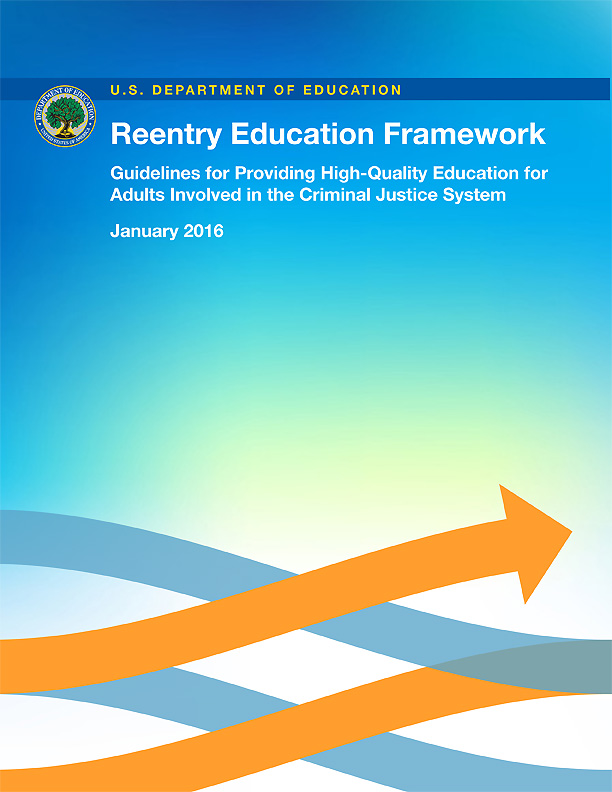 28
[Speaker Notes: On the left in Green we have the transitions into and out of the correctional program.
The blue overlaps because there are training programs within the correctional system, but the incarcerated individuals need to want to take advantage of them.

When the inmate is released, shown at the bottom of the green circle, they follow the arrow to the orange circle on the right, which is the community-based programs. That's programs like yours. 

This circle overlaps with the blue education circle where you try to get the youth some kind of training – in an effort to get them gainfully employed and living independently without recidivating.  A good mentor program is essential.

At the bottom of the slide you see where this is possible only with strategic partnerships, like Tony and I working with you guys today.

It takes a whole village to raise a child.




======
http://lincs.ed.gov/reentryed/]
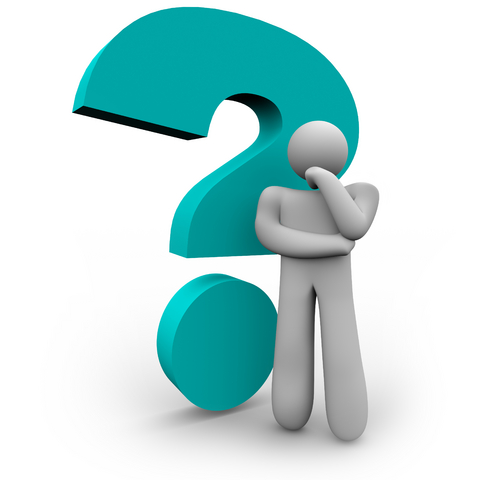 Questions ?
Tony Reggi
CTE Coordinator
NC Community Colleges
ReggiA@NCCommunityColleges.edu
Chris Droessler
CTE Coordinator
NC Community Colleges
DroesslerC@NCCommunityColleges.edu
Get the PowerPoint     www.ncperkins.org
[Speaker Notes: Before we conclude our presentation today, we will pause here to see if anyone has any questions. 

We have a few more slides, and I want to let you in on what we will be talking about next month.  But first I want to know if you have any questions.

Usually by this time most of the audience is overwhelmed and just need a break to digest what we’ve said.

Remember that you can download the PowerPoint and use it however you can.

Hey Nona, do we have any questions?]
August 23 Webinar 2pm
“Keeping our Youth Out of Trouble – part III”
8. Once you have a criminal record, you must list convictions for the rest of your life on:
College applications
Loan applications
Employment applications
Credit card applications
(Some questions may have more than one answer)
[Speaker Notes: We will be continuing this same discussion for our August Webinar on August 23 At 2:00 in the afternoon.

“Keeping our Youth Out of Trouble – part III”

For that webinar we will be looking at a lot of scenarios that teens encounter that can put them in trouble with the law and could impact their employment possibilities.

We’ll be looking at drinking and drugs, assaults, stealing, fake IDs, and more.

We’ll have questions like this one that you can use to go over with the youth that you serve. 

You will have to tune in next month to find the answer to this -- and many other important questions.

That’s all next month right here on this same bat channel.

But first, let’s conclude this presentation. . . 

=====
.]
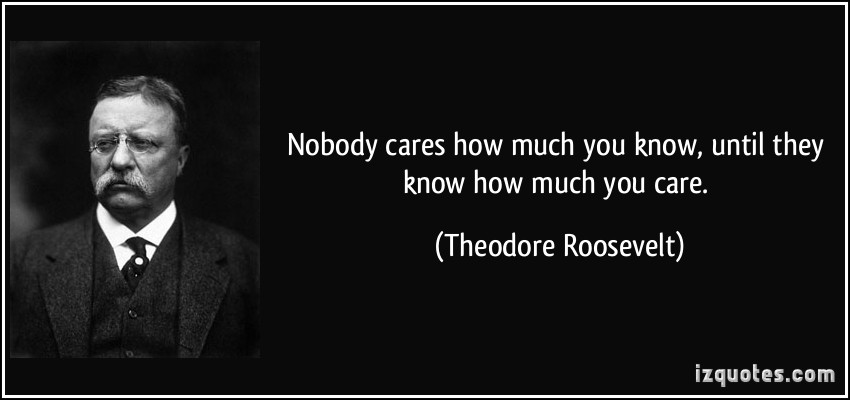 31
[Speaker Notes: Do they know you care?  

Do the youth with whom you work know that you care about their well being?

They won’t care how much you know about anything until they know that you care about them as a person.

And remember that -- all kids are normal. 


=======
Roosevelt quote
http://izquotes.com/quote/158063]
Thanks for listening!
Tony Reggi
CTE Coordinator
NC Community Colleges
ReggiA@NCCommunityColleges.edu
Chris Droessler
CTE Coordinator
NC Community Colleges
DroesslerC@NCCommunityColleges.edu
Get the PowerPoint     www.ncperkins.org/presentations
[Speaker Notes: Thanks for tuning in today.  

We hope to see you right here next month.]